Goal & Contents
Creativity
과제
대안
기획
Planning
Threat Opportunity
Solution
Application
Execution
제품 마케팅 전략기획의 단계
정보와 지식의 차이
전략기획 회의 진행
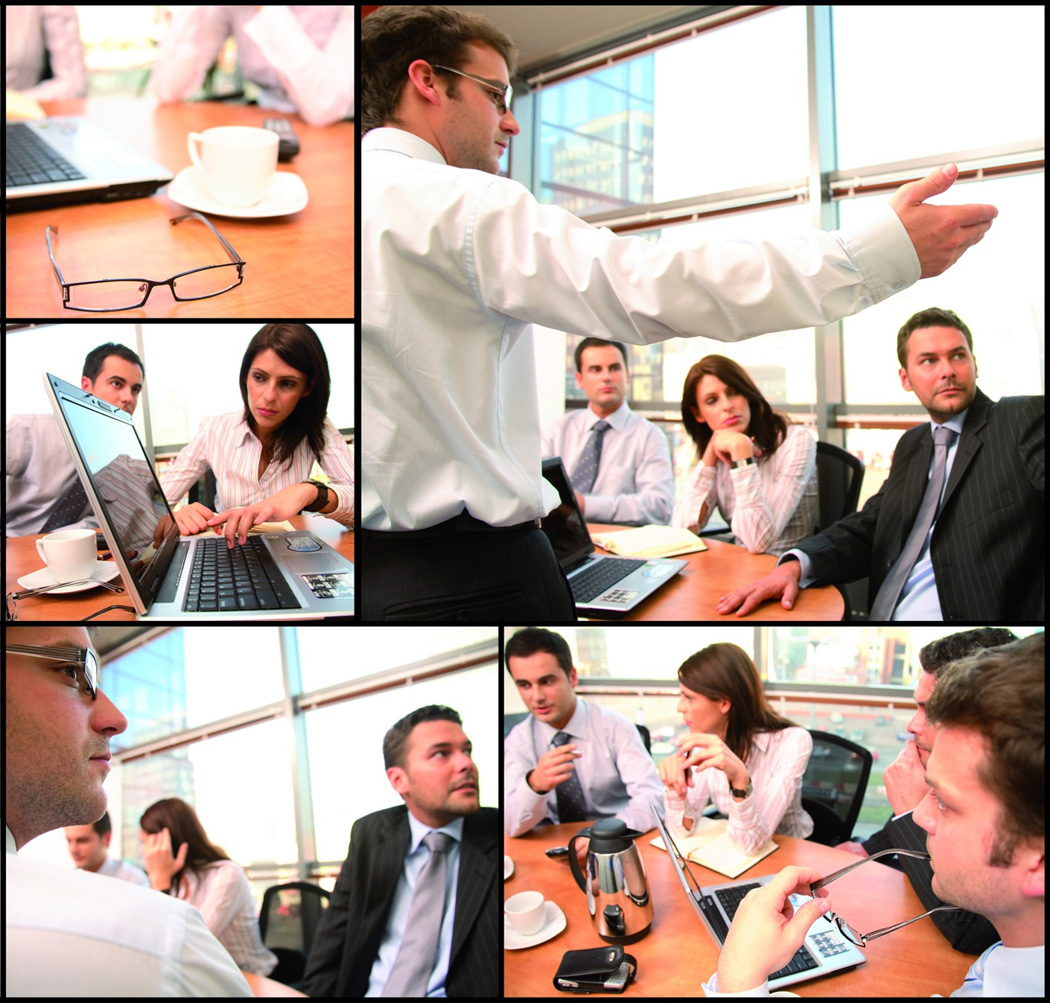